Quantum numbers of the quarks
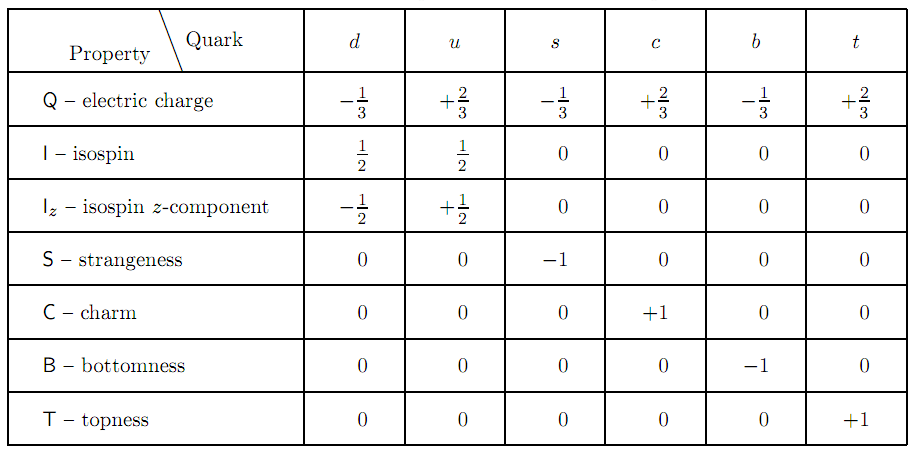 Pseudo-scalar Mesons
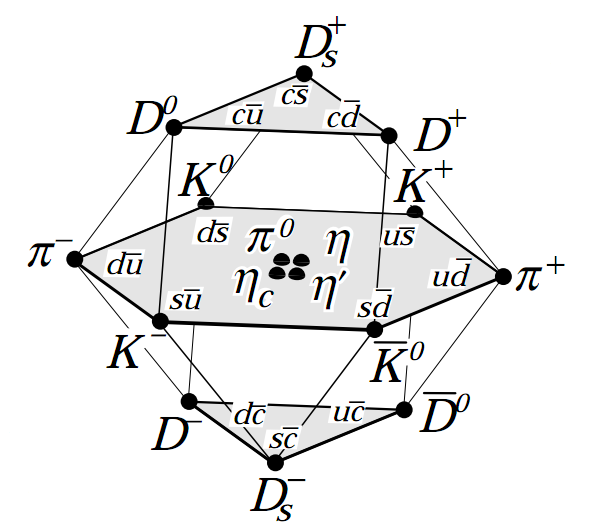 JP=1-
Ground state mesons of the “u”, “d”, “c” and “s” quarks (and their anti-quarks)
K. Nakamura et al., JPG 37, 075021 (2010) (http://pdg.lbl.gov)
Lightest baryon multiplets
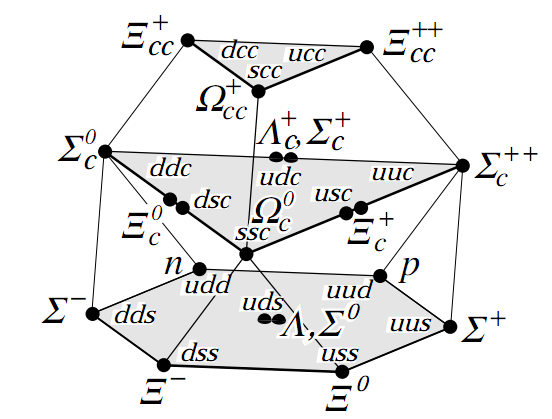 JP=½+
Ground state baryons of the “u”, “d”, “c” and “s” quarks
K. Nakamura et al., JPG 37, 075021 (2010) (http://pdg.lbl.gov)